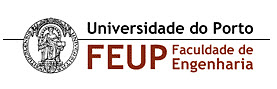 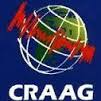 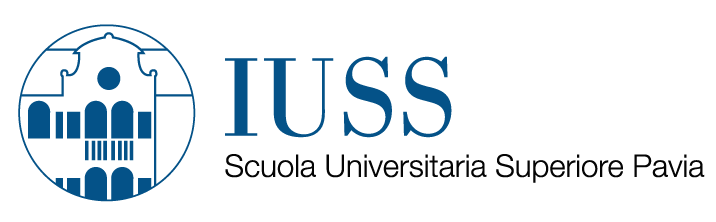 Improved Tools for Disaster Risk Mitigation in Algeria
ITERATE
CIVIL PROTECTIONPREPAREDNESS AND PREVENTION SCHEME 2016KICK-OFF MEETING BRUSSELS 
18-01-2017
Dr. Ricardo Monteiro
ricardo.monteiro@iusspavia.it
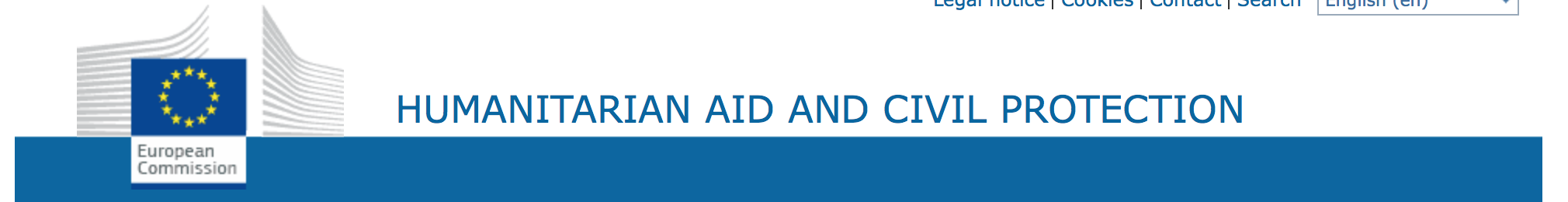 Consortium
DG ECHO scheme – 2016 – Prevention – External budget
Consortium: 	IUSS Pavia (Coordinator), University of Porto, CRAAG
Endorsed by: 	Italian and Portuguese Civil Protection Departments
Supported by: 	International Organisations (GRF Davos, IRGC)
		Industry (Munich Re, ImageCat, Kinemetrics, NCREP)
EC financial contribution requested: 
		426.211 EUR (=75% of total eligible costs)
Duration: 	24 months
Staring date: 	January 2017
[Speaker Notes: call for proposal from the EU regarding funding (€1million) for activities aimed at closer cooperation in prevention, preparedness and awareness-raising in civil protection and marine pollution.]
Consortium
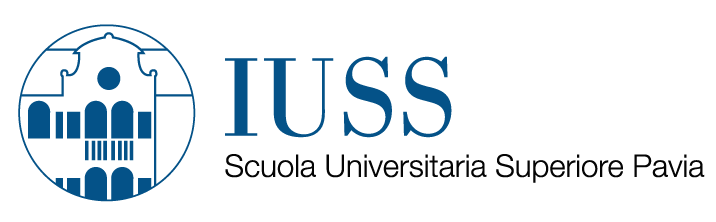 IUSS Pavia – EC Contribution € 199,803
Higher Education Institution (1 of only 5 Excellence schools in Italy)
Advanced international graduate programs (Master and PhD)
Understanding and Managing Extremes (UME) cutting-edge research centre
Leading experience in seismic risk
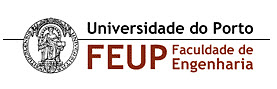 FEUP – EC Contribution € 127,381
UP is the 2nd largest Higher education institution in Portugal, with origins back to the 18th century
FEUP is the largest faculty of UP - Institute of R&D in Structures and Construction (CONSTRUCT)
High-level experience in the field of Civil Engineering and new technologies
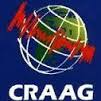 CRAAG – EC Contribution € 99,026
Centre for Research in Astronomy Astrophysics and Geophysics (Public Institution)
Comes from the Algiers Observatory, created in 1890, and has several missions: (i) research in the fields of Astrophysics and Geophysics; 	(ii) public service in the field of seismic monitoring of the territory; (iii) Socio-economic sectors.
Background and Scope
Following major disasters, it is evermore recognised that reducing the associated risk through prevention measures should be a primary concern
Regions with high percentages of non-seismically designed buildings are particularly vulnerable to natural hazards – Algeria is exposed to a number of natural hazards, such as earthquakes (e.g. El Asnam 1980 Mw 7.1 and Boumerdés 2003 Mw 6.8)
2004 – Law on Prevention of Major Risks and Disaster Management 
	 National Scheme for Land Use Planning
	 New seismic design regulations 
     2012 – National Delegate for Major Risks 
Limited resources and capacities, lack of cross-sectoral coordination and, mainly, awareness among several stakeholders impede full implementation of policies
ITERATE intends to diminish these obstacles – improved framework for seismic risk assessment. 
Geographical and scientific privileged combination of expertise in Algeria, Portugal and Italy
Project overview
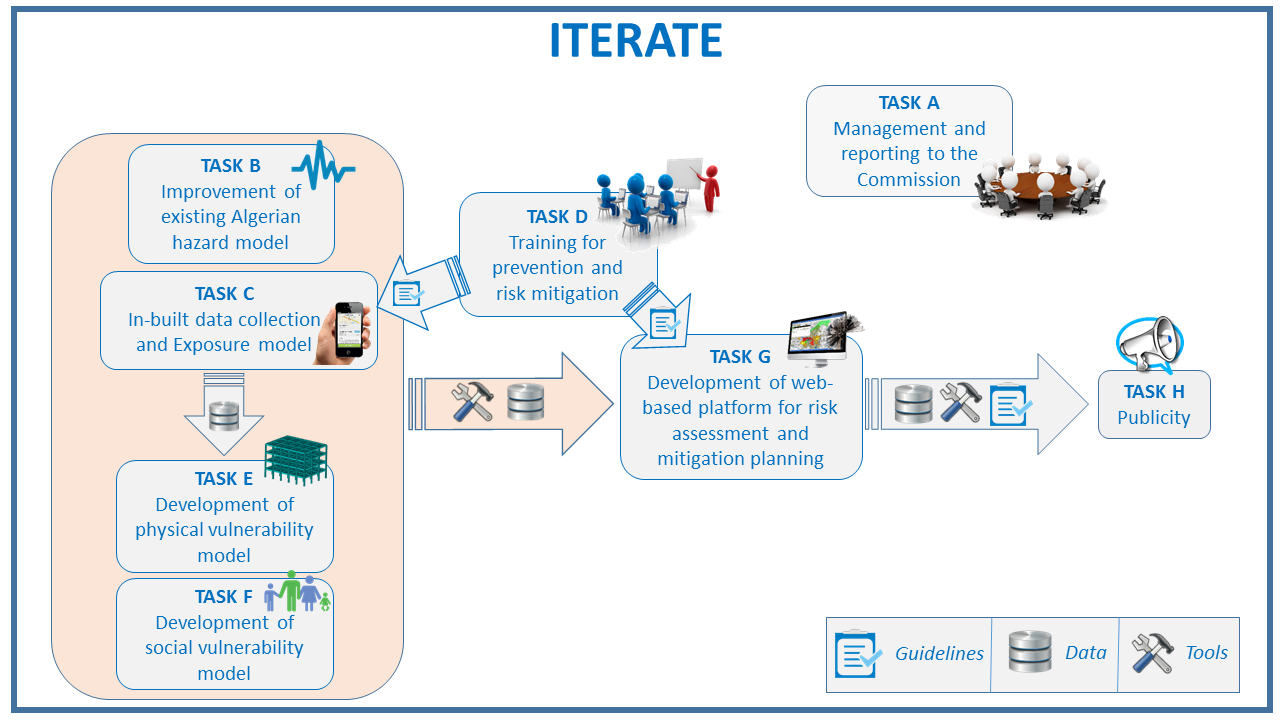 Main goals
Empower Algeria's capacity to enforce seismic risk reduction measures
Address the lack of state-of-the-art tools for the seismic risk assessment
Involve local community and engage relevant stakeholders
Expected results
Updated models of hazard, vulnerability and exposure for the Algerian context (short-term impact)
Open-source tool for real-time seismic loss estimates that integrates the above (short-term impact)
Increased efficiency of seismic risk and prevention practices among general population and relevant stakeholders (medium and long-term impact)
Deliverables
Deliverables
Major events
Follow up
The risk model is continuously changing: 
- hazard can be further characterized
- exposure continues to change with new buildings
- vulnerability presents hopefully positive trend, as new codes   
  become stricter and structural systems safer

Extend the pilot study (Chlef) to other regions in the country 
Include other types of buildings, bridges, critical infrastructure
Potentiate legal and risk governance framework
Adapt the open-source tool to other natural hazards
Replicate the study in other (similar) countries 
Involve the private sector (including future funding)